1-е сентября
2014 год

НАЧАЛО…
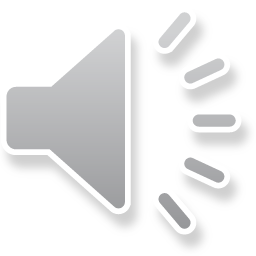 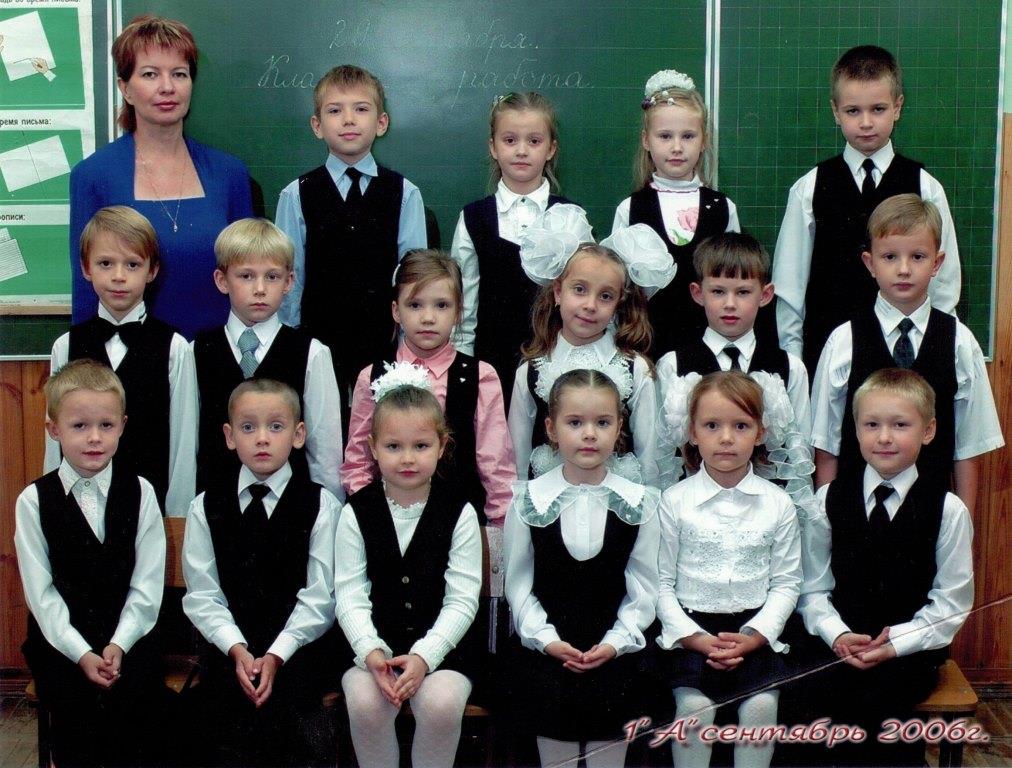 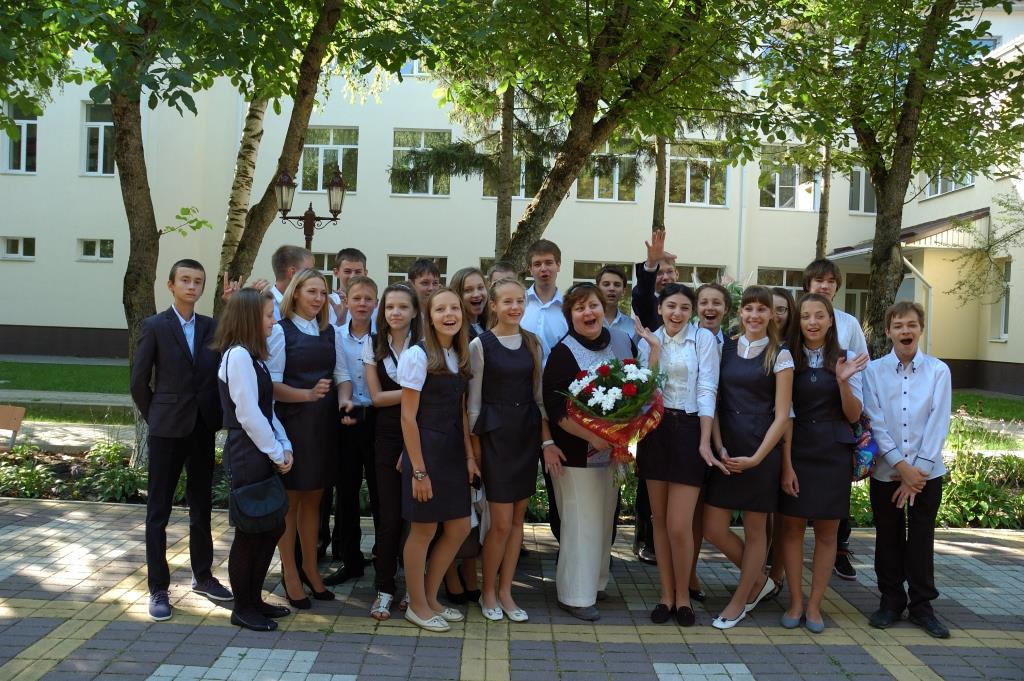 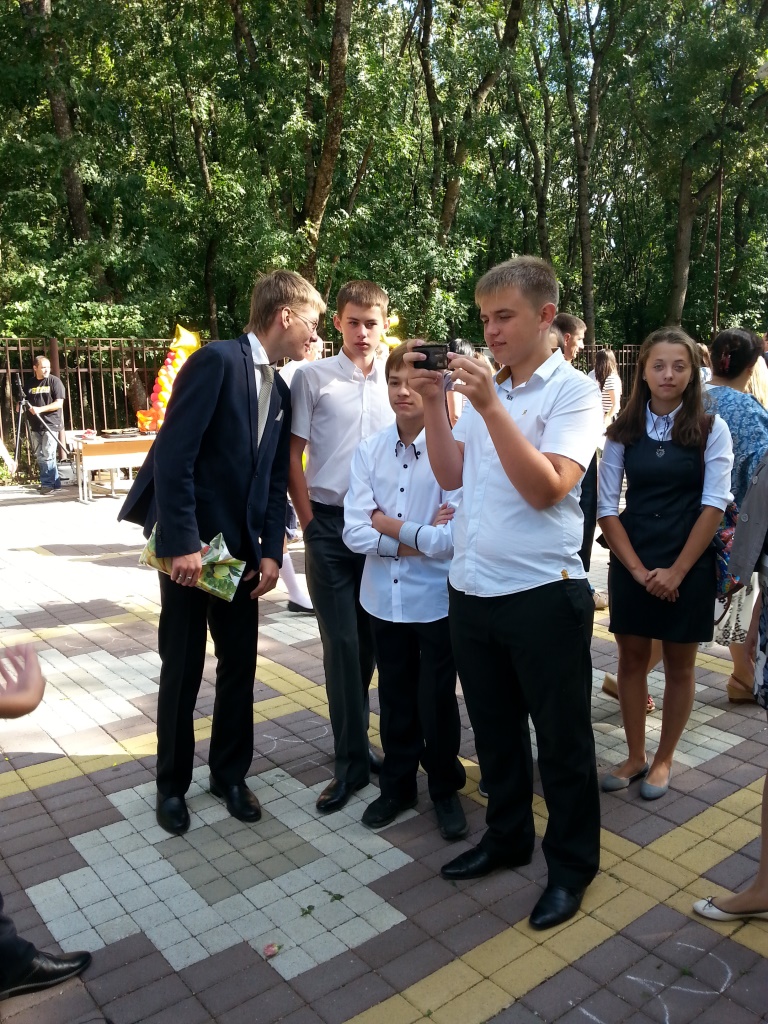 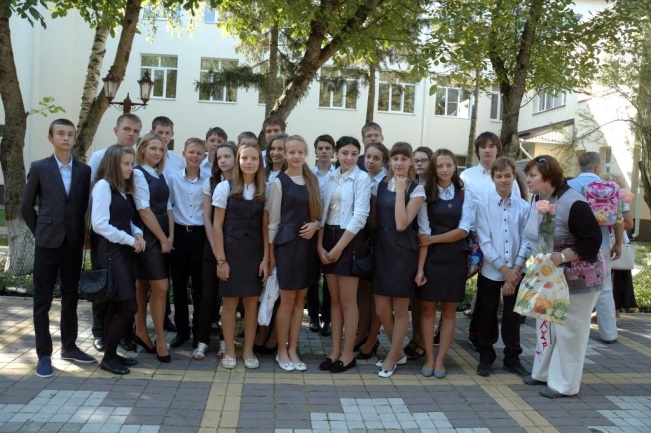 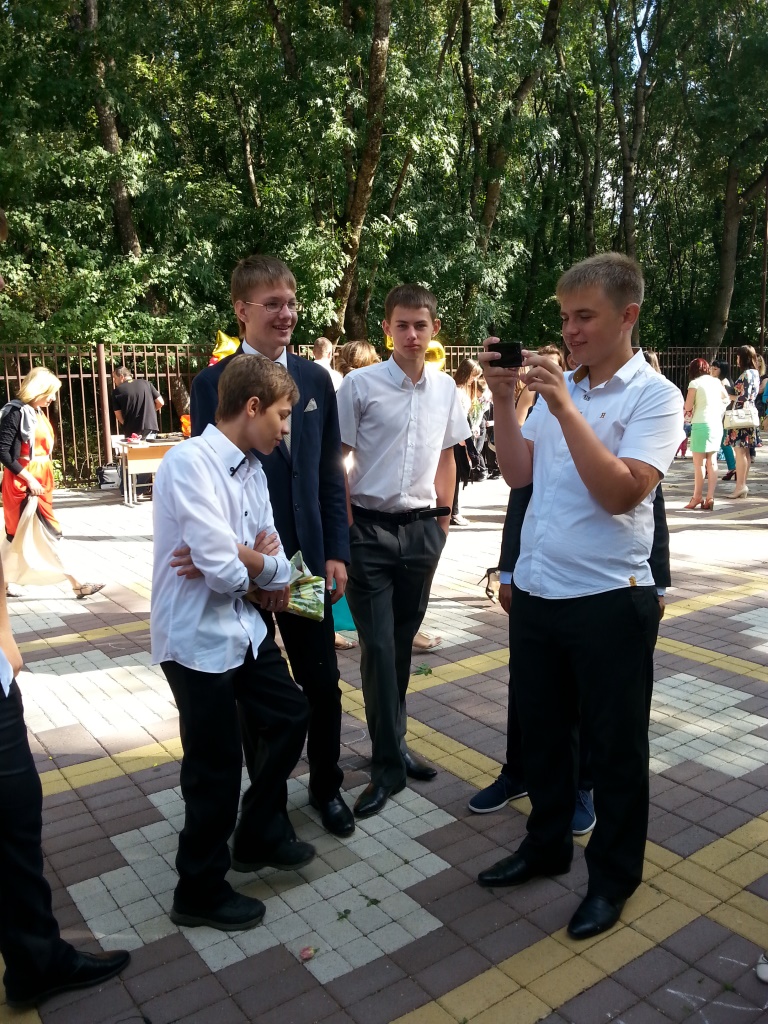 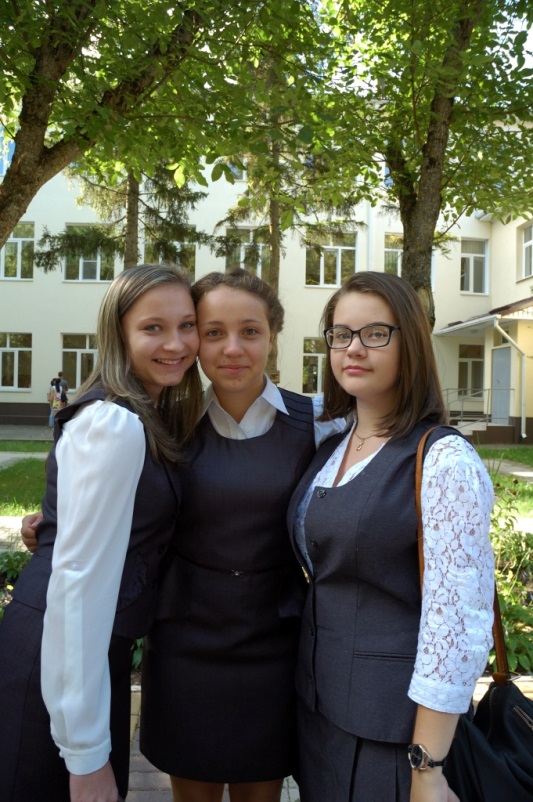 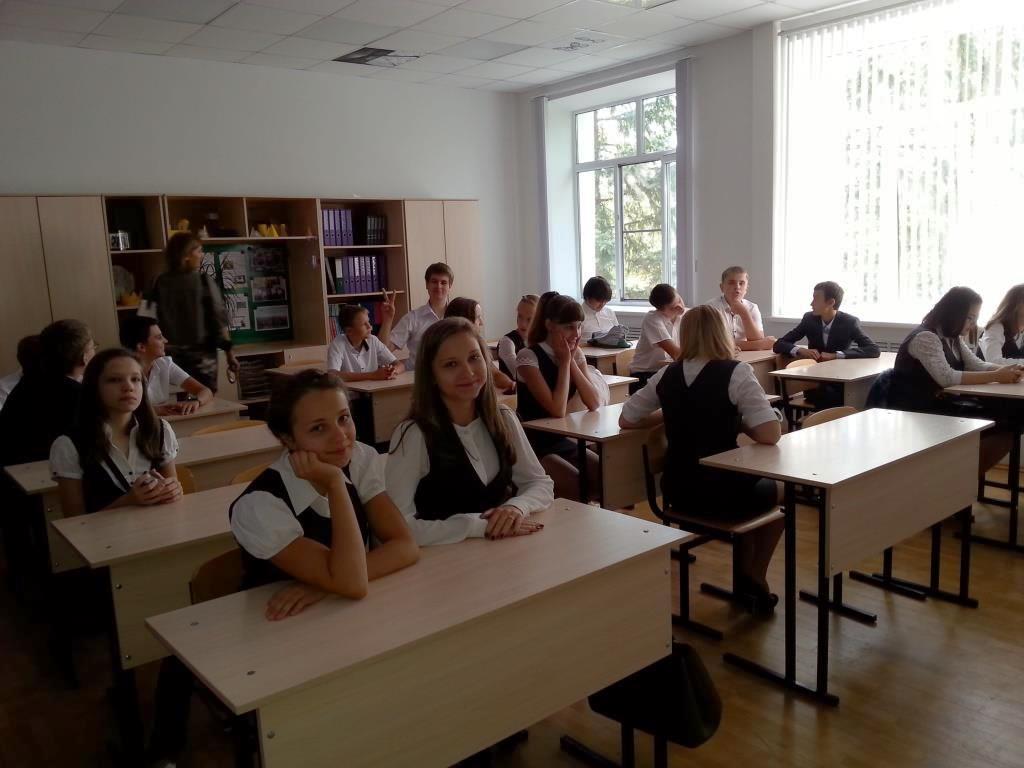 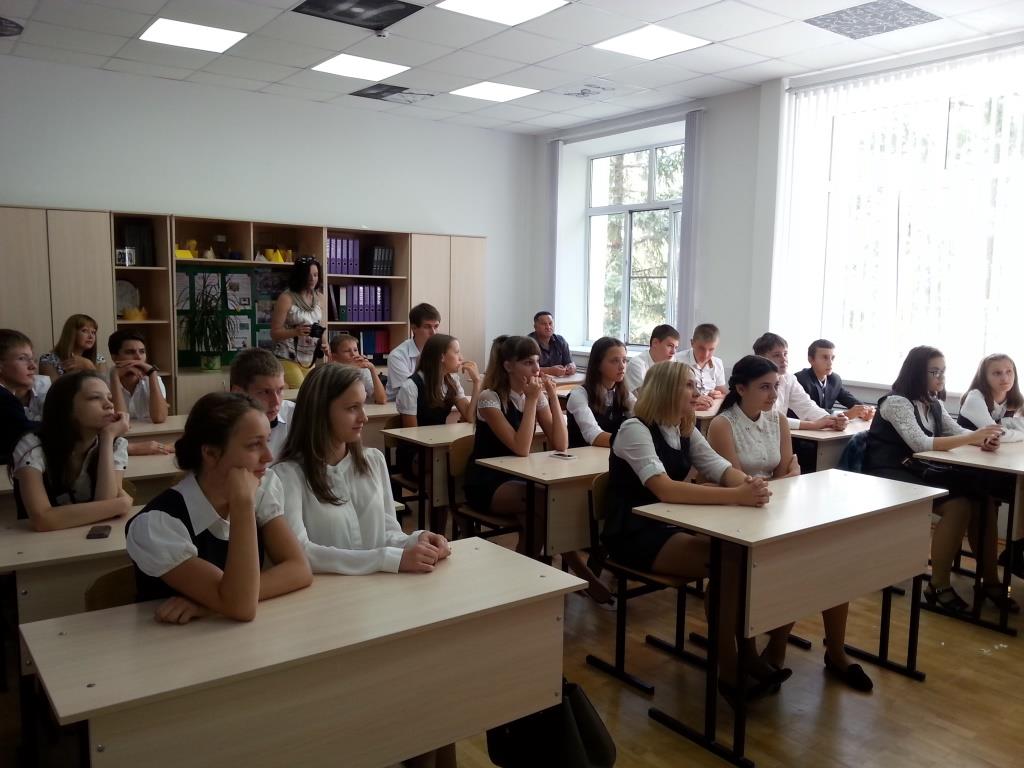 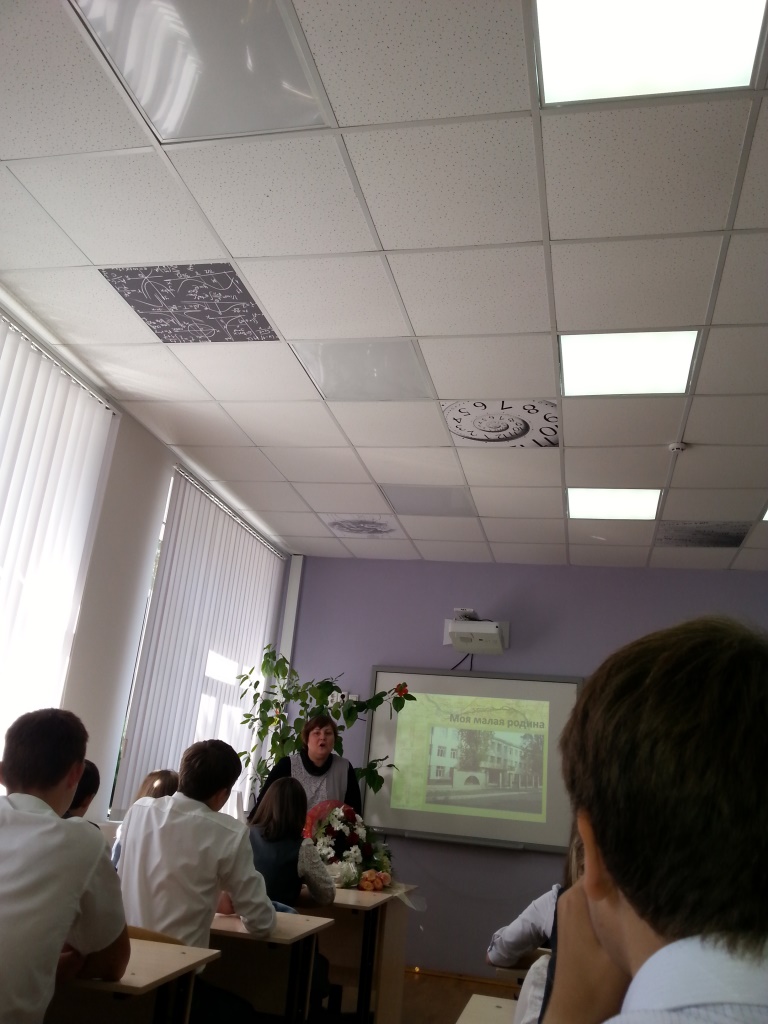 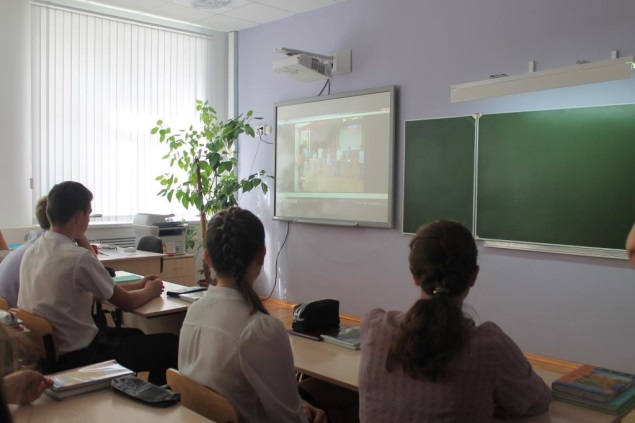 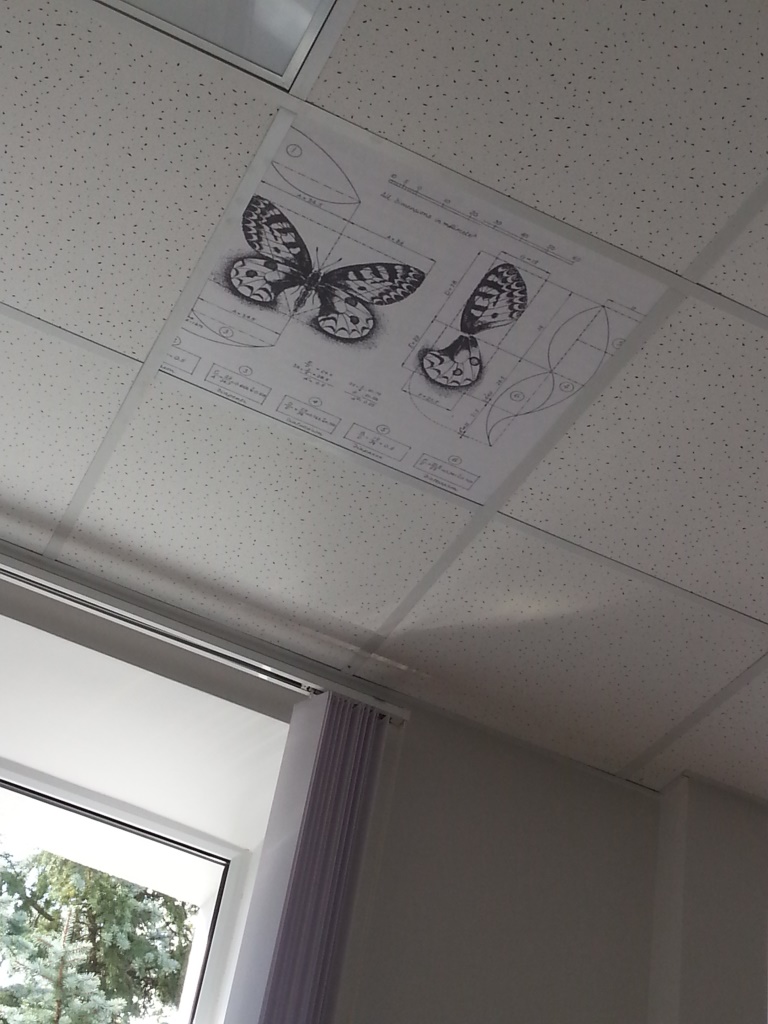 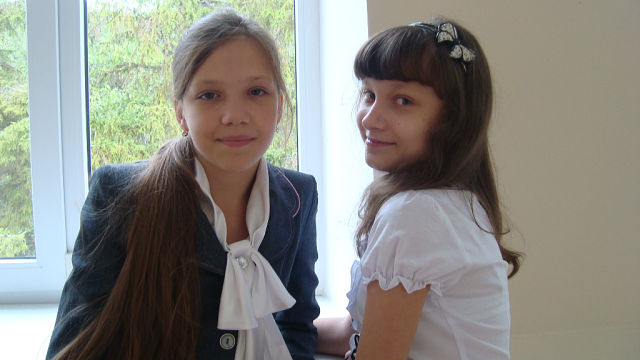 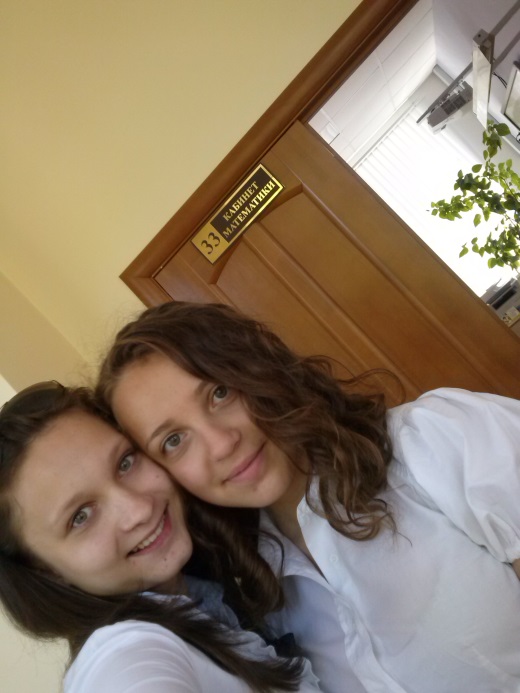 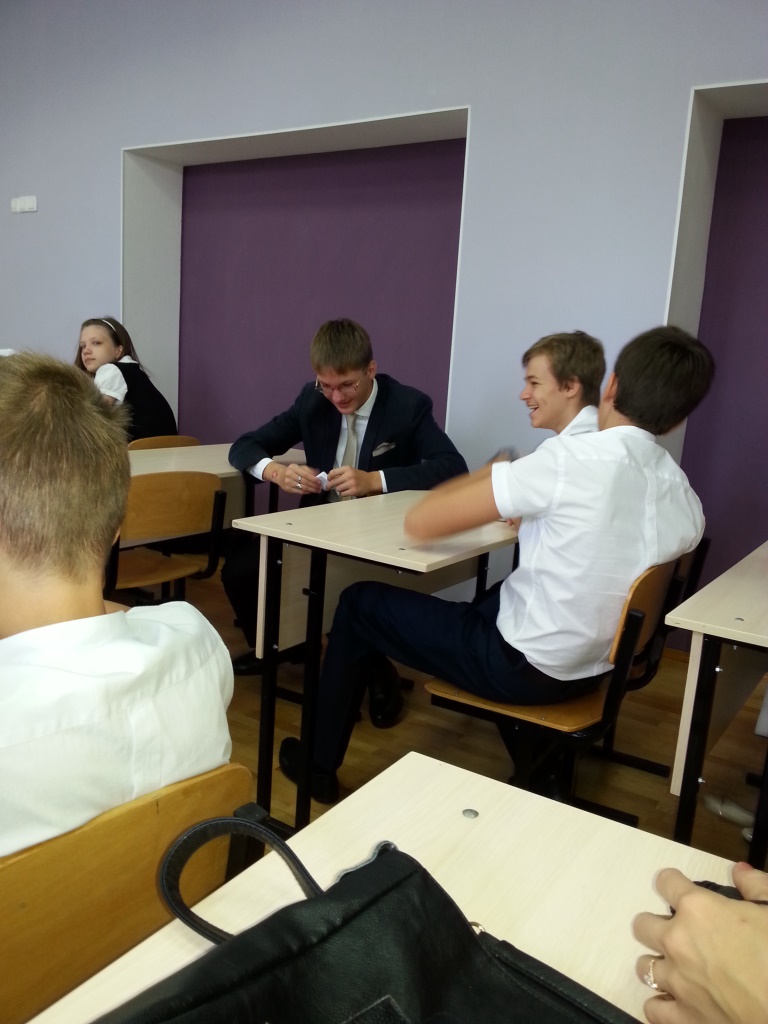 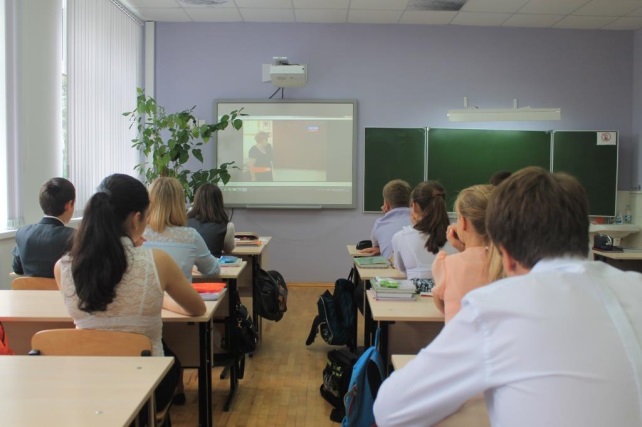 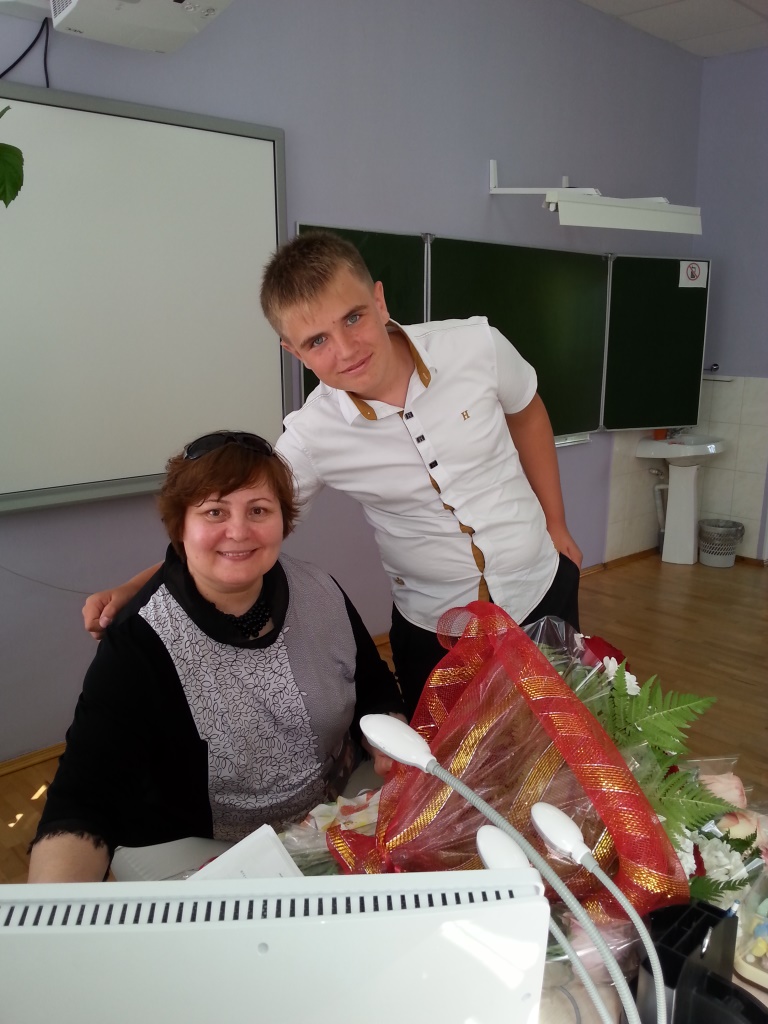 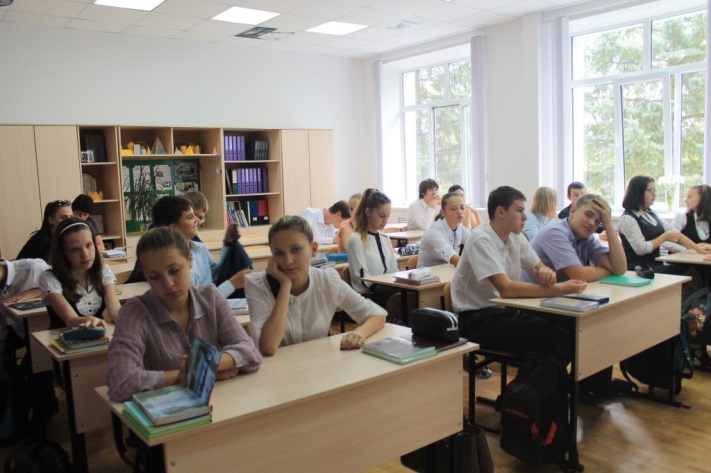 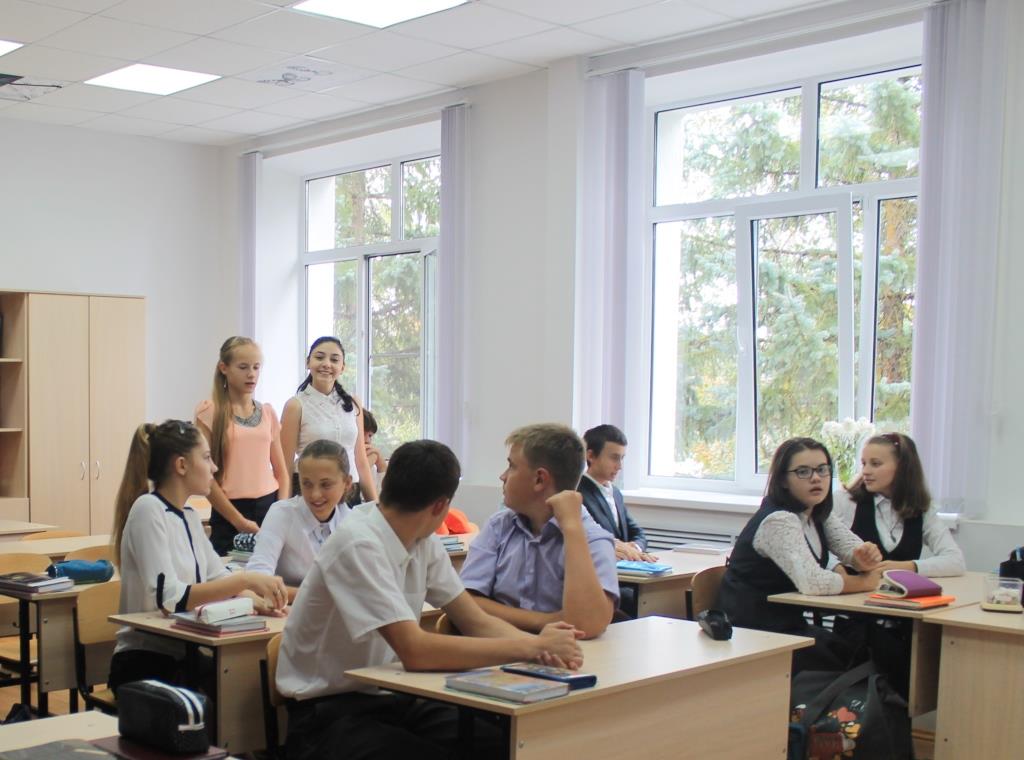 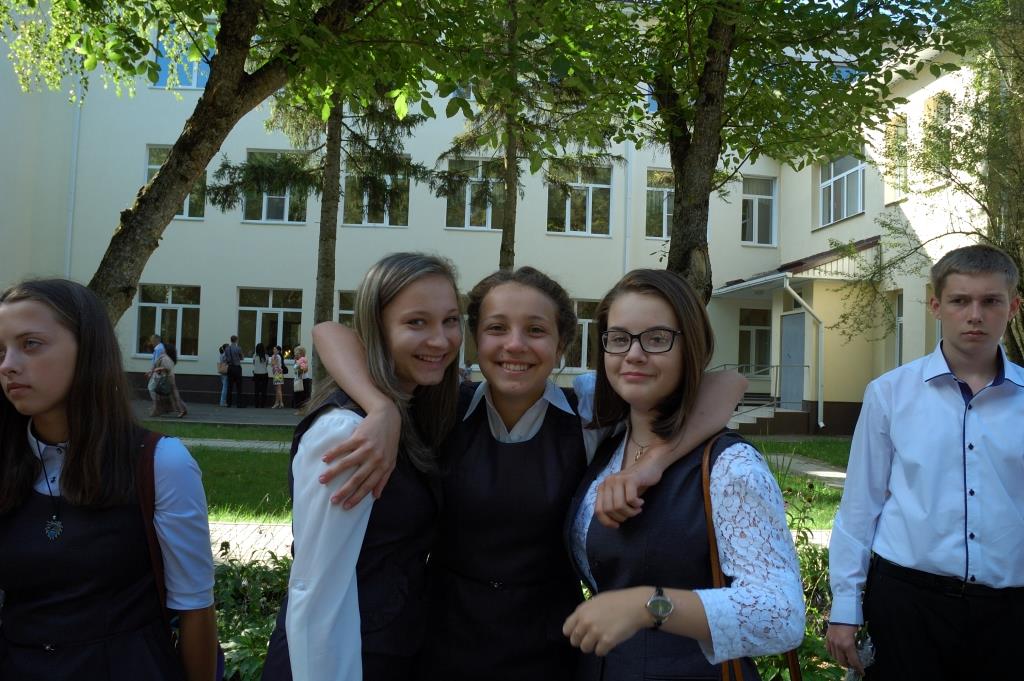 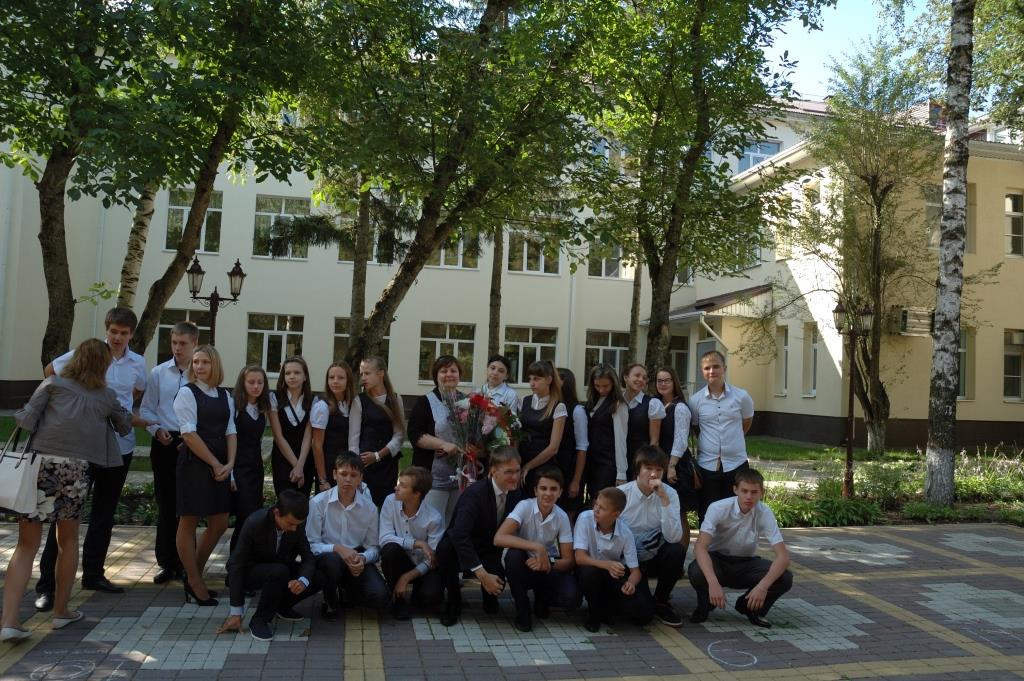 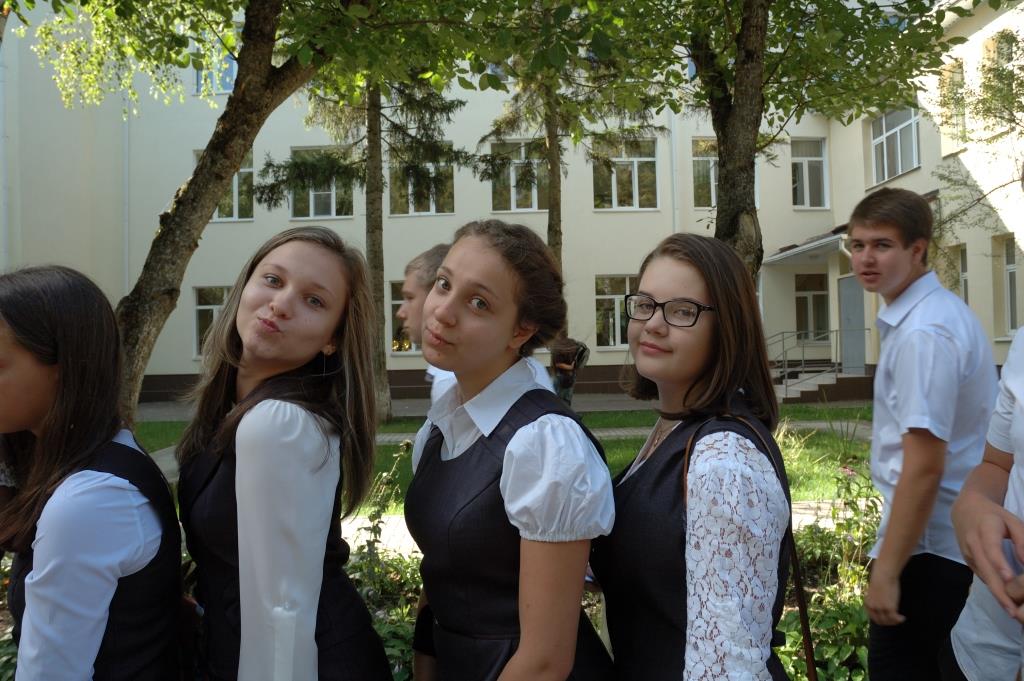 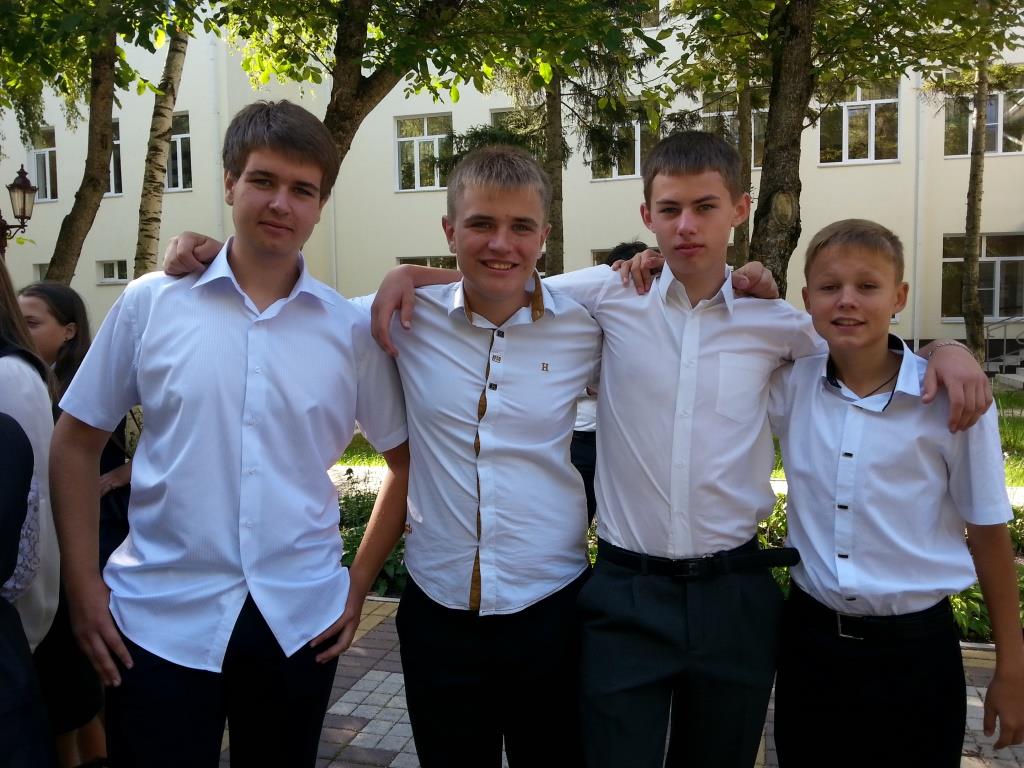 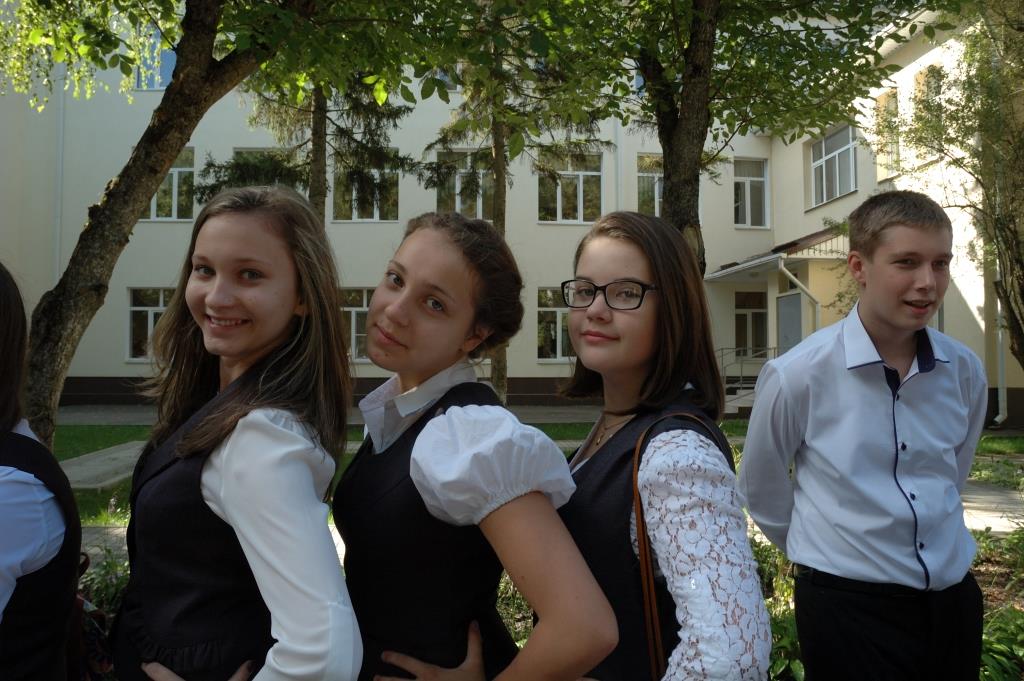 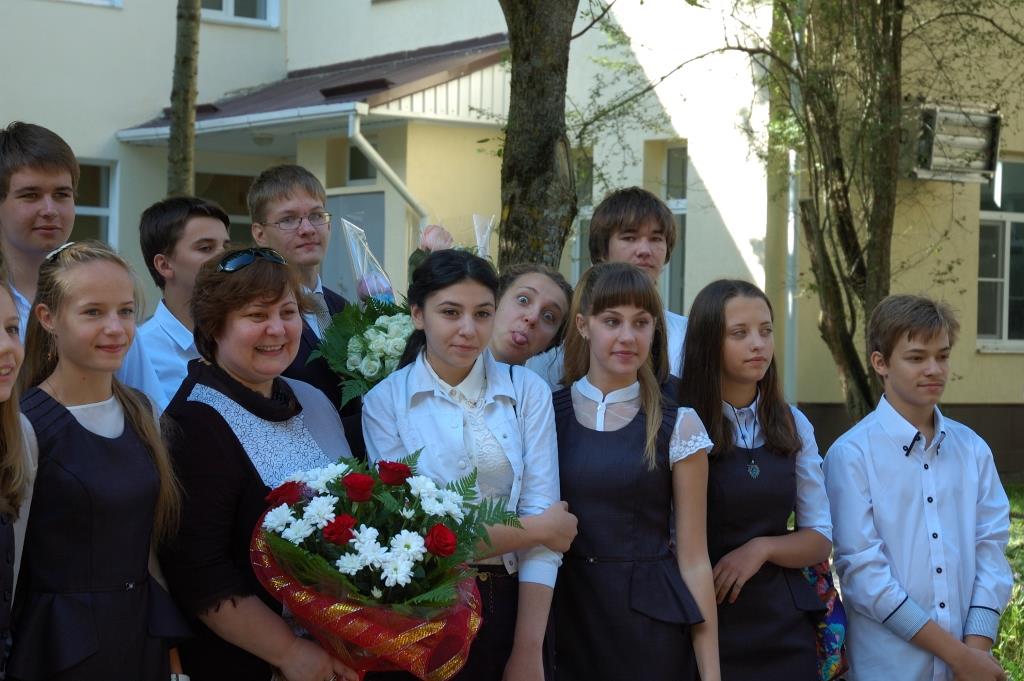 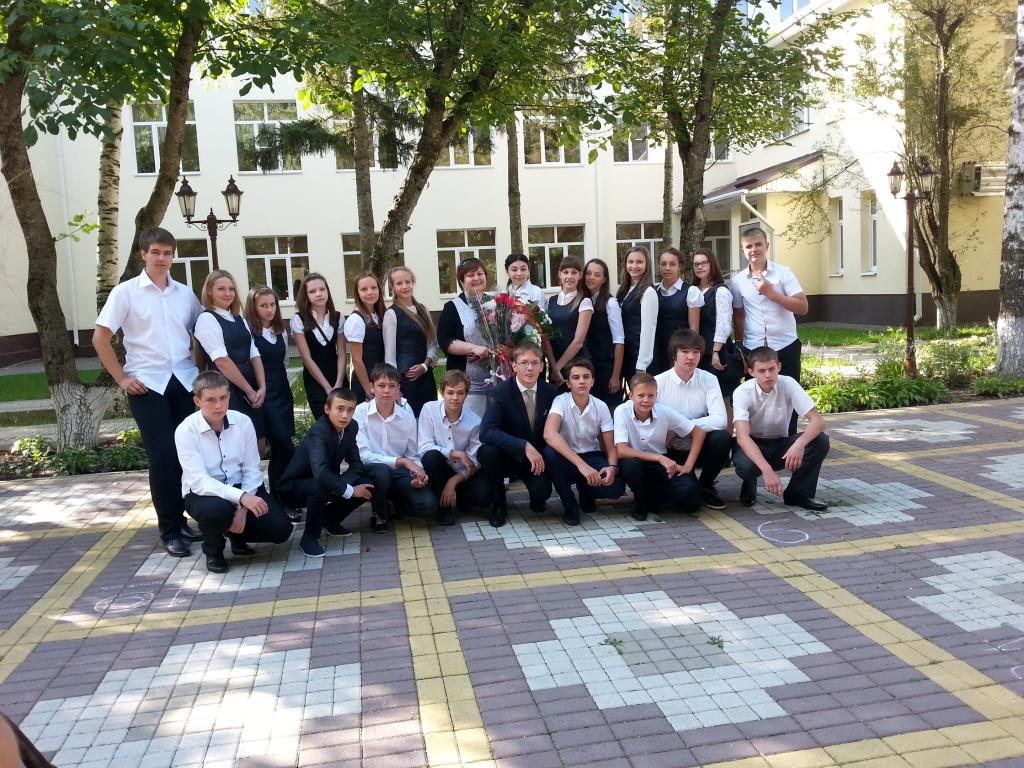 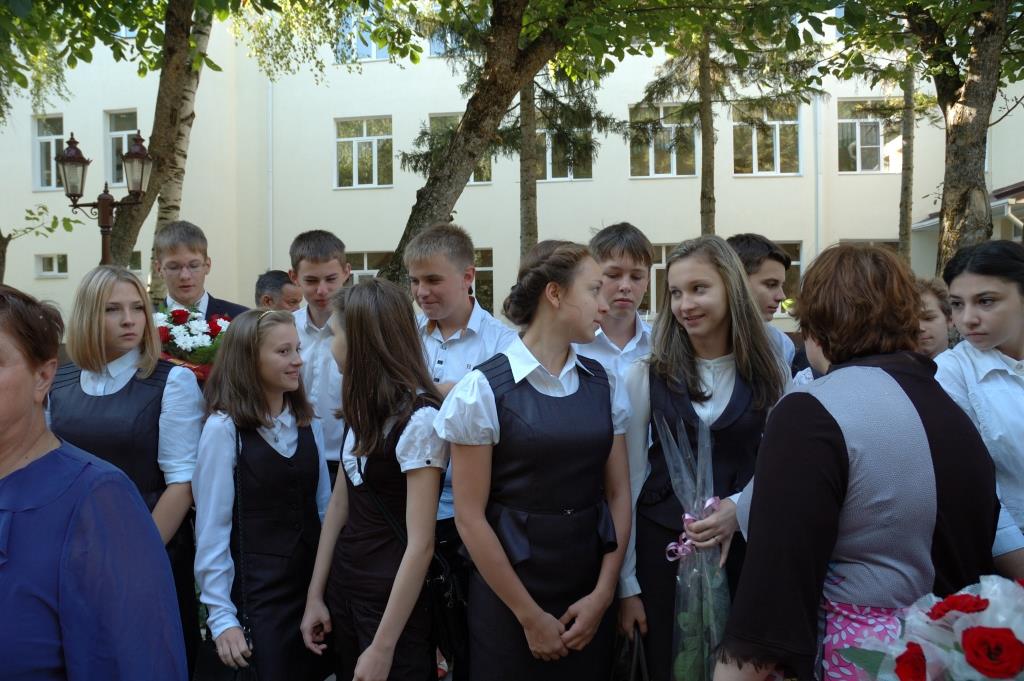 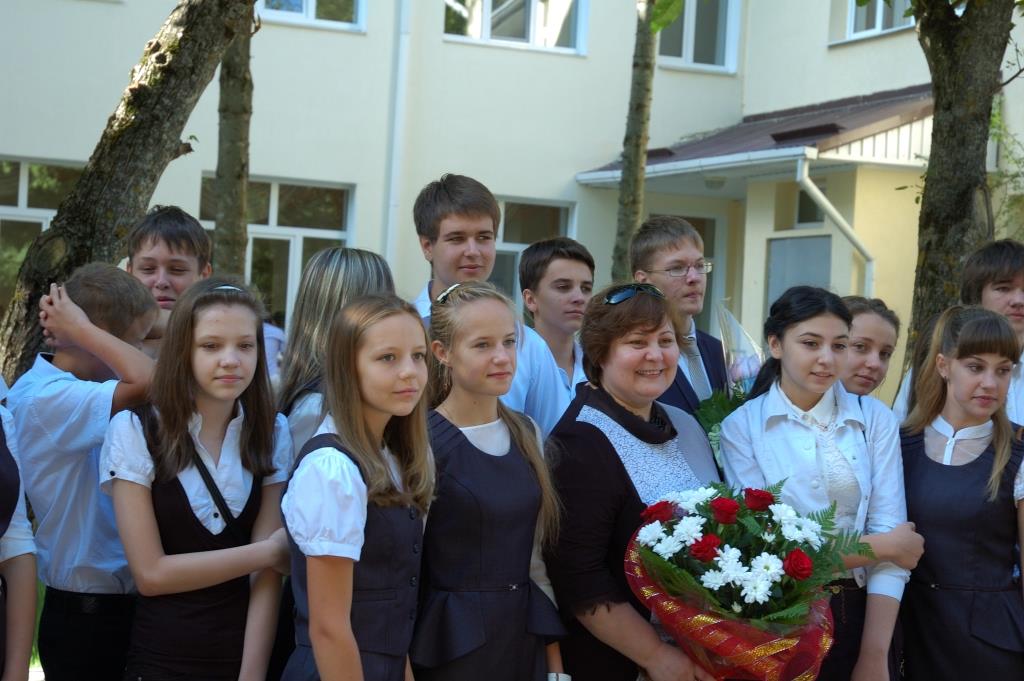 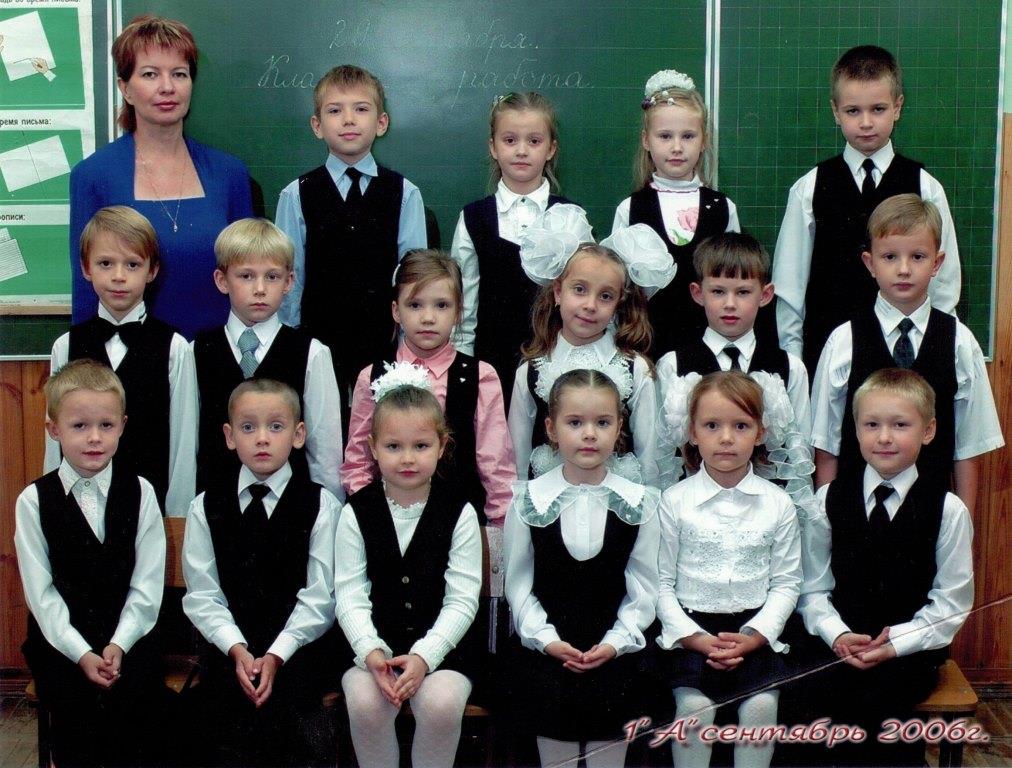 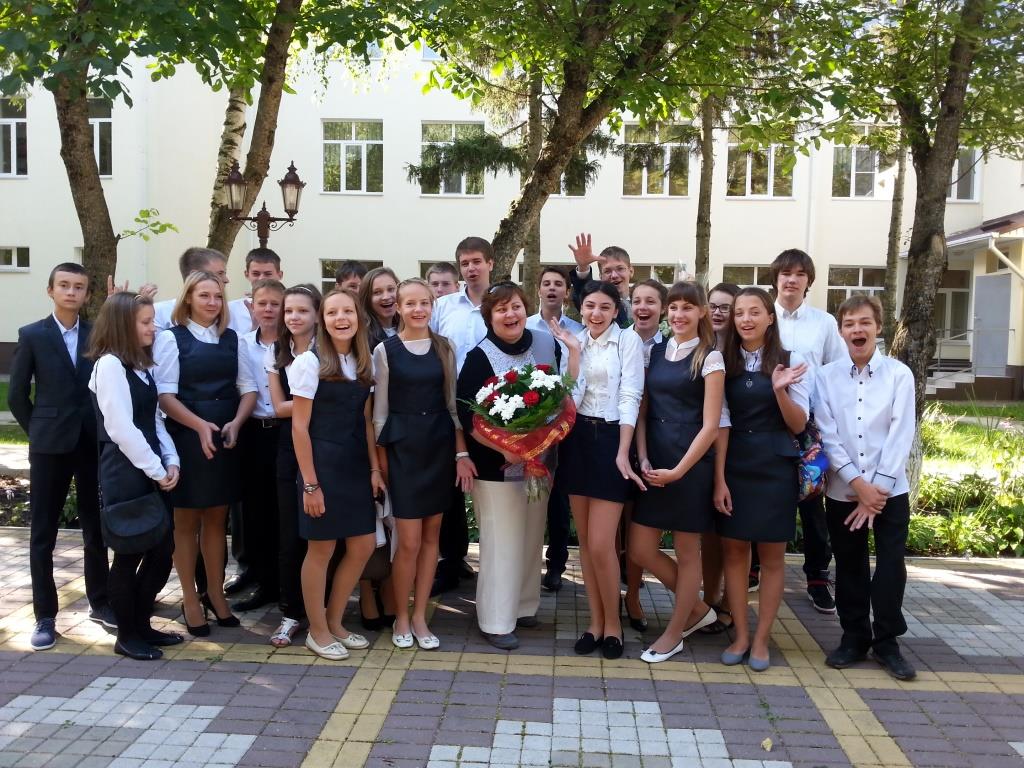 1-е сентября
2014 год

НАЧАЛО…
1-е сентября
2014 год
ВСЕ
 ВПЕРЕДИ…
1-е сентября
2014 год

УДАЧИ…
1-е сентября
2014 год

ВСЕМ НАМ!